Psihološki aspekti neurogenih govorno-jezičkih poremećaja
Prof.dr Vesna Radoman

FASPER
Psihički deficiti prisutni su kod neurogenih jezičkih porem.
Psihički deficiti kognitivnog, emocionalnog, motivacionog i socijalnog funkcionisanja ličnosti osobe sa neurogenim jezičkim poremećajem 
- kod afazija
- kod disartrija
- kod poremećaja učenja
- kod cerebralne paralize
- kod ADHD, itd.
Jezički poremećaj- česta posledica neuroloških disfunkcija
Često se dele na:
   1. integrativne (simboličke) koji podrazumevaju oštećenje integrativnih funkcija i pojmovnog identifikovanja simbola
   
    2. transmisivne (nesimboličke)
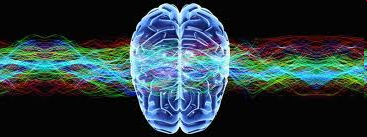 Afazije- poremećaj upotrebe verbalnih simbola
Afazija spada u integrativne poremećaje   simboličke sposobnosti usled organskog oštećenja CNS
Manifestuje se kao poremećaj ekspresivnih  sposobnosti verbalne formulacije ili
    kao poremećaj receptivnih sposobnosti razumevanja govora 
 Pridruženi simptomi su poremećaj čitanja, pisanja,računanja,gestikulacije, crtanja
Poreklo
Može biti izazvana moždanim infarktom, traumom glave , tumorom i slično.

M.Vuković: poremećaj jezičke komunikacije uzrokovan lezijom mozga koja se manifestuje oštećenjem lingvističkih, paralingvističkih i kognitivnih sposobnosti
[Speaker Notes: Ćaj jezi]
Na kognitivnom planu
dolazi do deficita pažnje,
deficita opažanja
 deficita pamćenja,
deficita na planu mišljenja i inteligencije
Stečeni poremećaj komunikacije jezičkim simbolima
Afazija je stečeni poremećaj  govora ili njegovog razumevanja(komunikacije simbolima) nastao kao posledica moždanog oštećenja
Savremeni pristup afazijama je baziran na Bostonskoj klasifikaciji afazija koja se zasniva na četiri osnovna elementa usmenog govora: 1.spontani govor, 2.razumevanje usmenog govora, 3.repeticija i 4.nominacija (imenavanje)
Anomija  i disnomija
Anomia ili disnomia je prisutna u svim tipovima afazije kao jedan oblik poremećaja pamćenja i to pamćenja imena
Podela na vrste afazija prema lokalizacionom modelu
Vernikeova afazija
Brokina afazija 
Transkortikalna motorna afazija
Transkortikalna senzorna afazija
Brokina afazija
Sinonimi:       motorna afazija;        ekspresivna afazija; 
     				nefluentna afazija.
Centralna odlika je nefluentna govorna produkcija sa relativno dobro očuvanim razumevanjem govora, otežanim ponavljanjem i imenovanjem 
nefluentan govor , trom, usporen,sa inkonzistentnom i naporom izvedenom artikulcijom,disprozodijom telegrafskim govorom
Mnogi pacijenti sa ovim tipom afazije pate od agramatizma
Problemi sa pamćenjem 
__________________________________________   
* Psihološki aspekti
Vernikeova afazija (senzorna )
Sinonimni nazivi: akustička afazija ; receptivna afazija ; senzorna afazija; najčešći naziv- fluentna afazija
Centralni poremećaj je narušenje razumevanja
    usmenog govora uz očuvanu artikulaciju, gramatiku (paragramatizam) melodiju, dužinu fraze . Narušena repeticija i imenovanje
Poremećaj fonološke diskriminacije i pamćenja fonološkog redosleda reči,disnomia i anomia
Neke karakteristike Vernikeove afazije
Pisanje i čitanje su obično oštećeni
Govor je gramatičan ali “prazan”, nedostaju mu semantički značajne reči –  imenice
Obično ne postoje senzorni niti motorni deficiti 
Ovi pacijenti nemaju uvid u svoj poremećaj i smatraju da im je jezik neoštećen
Model blizak Vernikeovom
Informacona teorija  (Moscovitch 1979; Butterworth 1980)
Njihov model razlikuje tri odvojene faze jezičkog procesiranja u kojima jezik ,koji se čuje, aktivira predstave reči u centru, u levom temporalnom lobusu, odakle se one prenose do pojmovnog centra, a odatle autputom prelazi na motorni artikulacioni centar u levom frontalnom lobusu
Po ovom modelu  svako od ponašanja kao što je slušanje, proizvodnja govora itd .,može biti selektivno oštećen ili oblasti diskonektovane
Landau-Kleffner sindrom
Stečena afazija sa epilepsijom kod dece koja su prethodno imala normalan razvoj govora i jezika. 
Narušene su ekspresivne i receptivne jezičke sposobnosti ali je očuvna generalna inteligencija
Poremećaji pamćenja,auditivne agnozije
Neka deca imaju epizode autističnog tipa ponašanja i poremećaj intrerakcija,agresija
Nelokalizacioni –holistički kognitivni pristup
Naglašava integraciju jezika sa oblastima kognicije.
Kada je jedna posebna oblast mozga oštećena nije samo  jedna posebna sposobnost kao što je govor poremećena nego je poremećena integrativna sposobnost mozga kao celine
Jackson: važna distinkcija je između apstraktnog i konkretnog kognitivnog nivoa, a ne između razumevanja i produkcije govora ( ne distinkcija između govornih i negovornih aktivnosti)
Zanimljivo je da se i Frojd bavio ovom problematikom
On se suprotstavio tada vladajućoj  teoriji Vernikea i Lihtajma po kojoj je afazija posledica ograničenog oštećenja posebnih anatomskih lokaliteta.
On je ponudio ideju o unifikovanoj moždanoj teoriji svesti pa i govora
Frojd je razmišljao “konekcionistički”  naglašavajući značaj povezivanja ili konekcija različitih regija , naročito kada se radi o višim psihičkim funkcijama
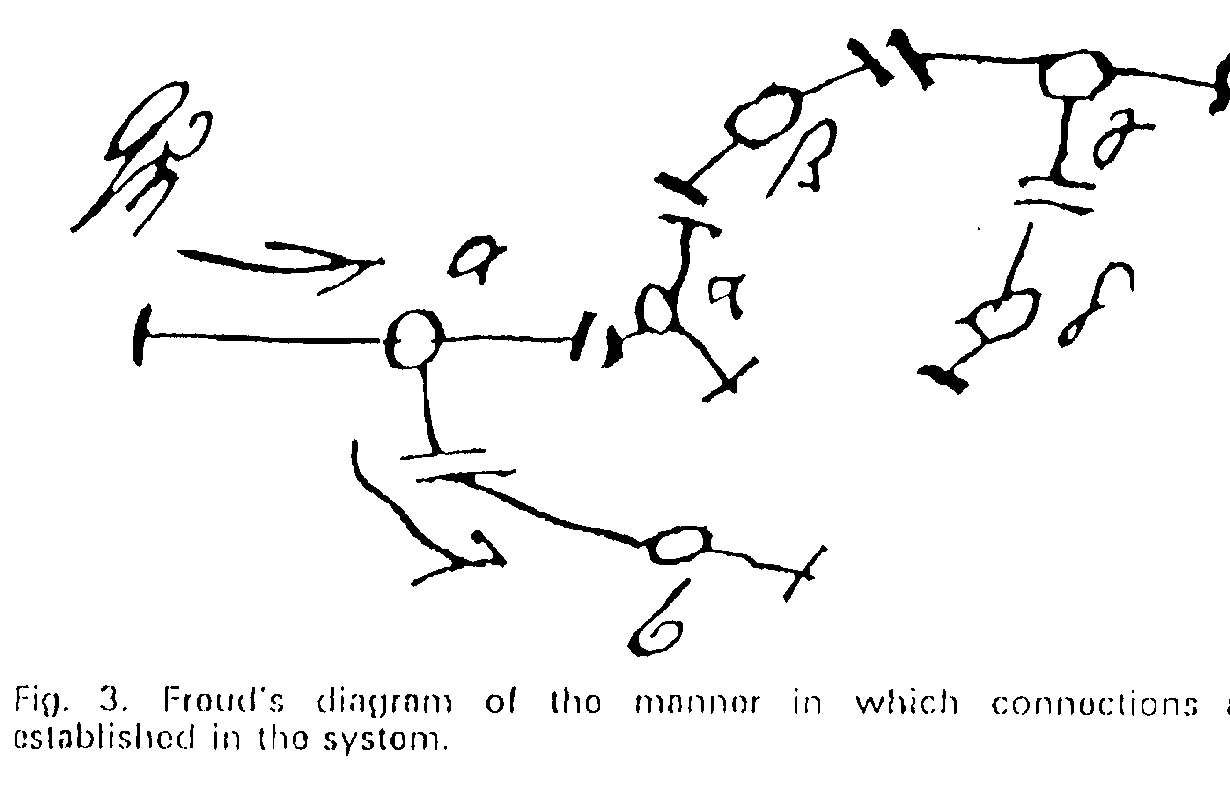 • Sigmund Freud : monografija “ O Afaziji”
Frojdov originalan dijagram o načinu na koji  su veze uspostavljene u sistemu
Sigmund Frojd:  “O afaziji”
Sigmund Freud  je napisao  monografiju pod nazivom :”O afaziji” koja je objavljena tek nakon njegove smrti.
 Donald Hebb (1949), diskutuje u svom delu o rasporedu ćelija u mozgu slično Frojdu,  ima sličan koncept današnjoj, modernoj teoriji konekcionista.
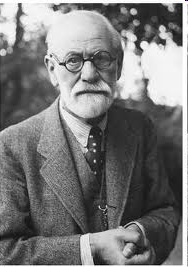 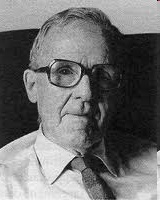 Holistički pristup
Ima mnogo više sličnosti sa savremenim psiholingvističkim modelima jezika koji ga tretiraju  kao  interaktivni kognitivni proces
Integritet semantičke organizacije narušen je kod afazije
Goldman Ajsler: izvođenje pojedinih zadataka zahteva određeni  nivoa kognitivnog planiranja  za koje je potrebno razumevanje značenja odgovora. Reprodukcija putem verbalnog ponavljanja ili glasnog čitanja zahteva manje kognitivnog planiranja nego izgovaranje kompletno novih rečenica
Psihičke karakteristike
Kognitivni deficiti:
-poremećaji opažanja
-poremećaji pažnje,
-poremećaji pamćenja
-poremećaji inteligencije (VIQ)
Ličnost:   problemi motivacije (za govorenjem)
                     može se javiti impulsivnost i problemi  
                     socijalnog prilagođavanja
ADHD
По ауторима Лауферу и Данхофу (Laufer, Denhoff; po Hugles & Cооper,2009), примарне симтоме у дечјем понашању представљају немир, импулсивност, осцијалција пажње, експлозивност, иритабилност, лоша социјална позиција
...
Развој говора код ове деце може бити успорен
Нјихово говорење се често одвија са напором, а касније се могу развити проблеми дислексије и дисграфије
Neuropsihološke  tehnike za procenu
Fiksna baterija testova sadrži standardan ,uvek isti niz testova koji se primenjuje kod svih ispitanika (npr.Lurija-Nebraska neuropsihološka baterija, Boston test)
Fleksibilna baterija- podešavaju se subtestovi individualno
Eklektička baterija je sastavljena iz delova različitih testova prilagođenih individualnom pacijentu
Za dijagnozu se koriste takozvane baterije testova (više selekcioniranih testova čine jednu bateriju)
Fleksibilna baterija testova može da se podešava prema vrsti neurogenog poremećaja  i uključuje one testove koji su osetljiviji za određeni tip poremećaja
Zahteva visok nivo stručnosti i iskustva dijagnostičara
Neuropsihološka procena ponašanja
Pacijenti  sa frontalnim oštećenjem mozga mogu imati teškoće sa testovima pamćenja, rešavanja problema kao i sa  kontrolom motornog planiranja
Izazov za  kliničkog neuropsihologa jeste u tome što bi trebalo da odredi da li je posmatrani poremećaj ponašanja primarna posledica oštećenja ili sekundarna posledica mnogo opštijeg  poremećaja
Kognitivna neuropsihološka dijagnoza
Nastoji da objedini i interpretira sve rezultate o kognitivnom i intelektualnom funkcionisanju koji mogu pomoći u zaključivanju o vezi sa moždanom  disfunkcijom
Tako se vrši i neuropsihološka kognitivna procena  kod pacijenata sa neurogenim jezičkim poremećajem
Boston test za afazije
Meri brojne jezičke sposobnosti kao što su: 
  razumevanje govora (reči,rečenica,teksta) 
  govorno izražavanje  (slobodni i reproduktiv.)
  imenovanje
  oralna praksija
  verbalna fluentnost
  čitanje
  pisanje
  ritam  i  pevanje
Najpoznatije neuropsihološke baterije testova
Lurija-Nebraska baterija
Napravljena je u Americi
 60-ih godina 20-og veka

Ovaj instrument se stalno usavršava i poboljšava u novijim verzijama
Halstead-Reitan  neuropsihološka baterija
Nastala je u toku pedesetih i šezdesetih godina 20-og v. na osnovu iskustava iz kliničke prakse i poznatih radova ova dva autora
Neuropsihološka baterija testova LNNB
Lurija-Nebraska test
    danas se smatra
    glavnim instrumentom  u 
    neuropsihološkoj dijagnostici

Sadrži 8 subtestova
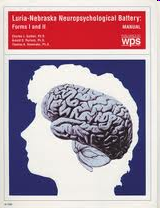 Subtestovi LNNB
inteligencija
pamćenje  (kratkoročno  		i dugoročno)
 motorika,praksija
vizuelna percepcija
taktilna percepcija
Ekspresivni i receptivni govor
Pisanje i čitanje (disgrafije i disleksije)
Računanje  (diskalkulije)
Pet osnovnih testova Halsted-Reitan baterije
1. Test apstraktnog mišljenja
   2. Test  taktilnog pamćenja 
   3. Test  ritma
   4. Test auditivne percepcije
   5. Test motorike  (motorika prstiju)
Rezultat se izražava Indeksom oštećenja
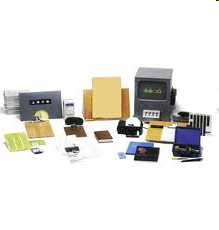